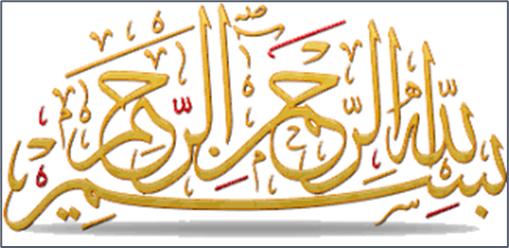 مقياس: التسيير المالي المعمق
جامعة أم البواقي-  - كلية الاقتصاد و التسيير و التجارة – قسم المحاسبة والعلوم المالية  سنة أولى ماستر.. محاسبة وتدقيق
1
28 October 2024
الفصـــــــل الأولقراءة وتحليل القوائم المالية : نظرة عامة حول أدوات وأساليب التحليل
نطاق المالية
تطور المجال الفكري للمالية
وظائف التسيير المالي 
أهداف التسيير المالي والتحليل المالي
 أدوات وأساليب التحليل المالي
 تحليل القوائم المالية
جامعة أم البواقي-  - كلية الاقتصاد و التسيير و التجارة – قسم المحاسبة والعلوم المالية  سنة أولى ماستر.. محاسبة وتدقيق
28 October 2024
2
الفصـــــــل الأولنطاق المالية
نطاق المالية
لماذا المالية ؟
 يمكن الإجابة على هذا السؤال من خلال المقاربات التالية:
 شخص لا يمتلك فائضا من الأموال ولا يمتلك أفكارا لتكوين الفائض            والاستثمار.  
 شخص يمتلك فائضا من الأموال ولكن ليس لديه أفكارا للاستثمار.
 شخص لديه أفكار ممتازة ولكن لا يمتلك أموال للاستثمار بشكل كافي.
 شخص يمتلك فائض من الأموال وأيضا أفكار ممتازة.
إن اختيار الإجابة الأكثر ملاءمة ستكون من خلال المقاربة الثالثة        و الرابعة.
3
جامعة أم البواقي-  - كلية الاقتصاد و التسيير و التجارة – قسم المحاسبة والعلوم المالية  سنة أولى ماستر..
 محاسبة وتدقيق
28 October 2024
الفصـــــــل الأولنطاق المالية
نطاق المالية
ماهي المجالات التي تندرج ضمن نطاق المالية؟
 الاستثمار.  
 التمويل (الربط بين المستثمرين والمشروعات).
 الأسواق و المؤسسات المالية. (ربط وحدات العجز بوحدات الفائض)
 المالية الدولية.
4
جامعة أم البواقي-  - كلية الاقتصاد و التسيير و التجارة – قسم المحاسبة والعلوم المالية  سنة أولى ماستر.. محاسبة وتدقيق
28 October 2024
الفصـــــــل الأولنطاق المالية
نطاق المالية
ماهي المجالات التي تندرج ضمن نطاق المالية؟
 ماهي مصادر الحصول على الموارد المالية؟
 كيف يتم استخدام الموارد المالية في حالة الحصول عليها ؟
 ماهي البدائل الاستثمارية المتاحة ؟ وكيف يتم الاختيار بينها ؟
 ماهي المردوية المرغوبة التي تحقق هدف المنشأة؟
5
جامعة أم البواقي-  - كلية الاقتصاد و التسيير و التجارة – قسم المحاسبة والعلوم المالية  سنة أولى ماستر.. محاسبة وتدقيق
28 October 2024
الفصـــــــل الأولنطاق المالية
نطاق المالية
ماهي المجالات الأخرى ذات العلاقة بالمالية؟ (الاقتصاد و المحاسبة المالية)
 الاقتصاد: تناول موضوع نشاط المؤسسة من منظور اقتصادي معناه الاهتمام بمجالات اتخاذ القرار عند تحليل العائد والمخاطرة، أو دراسة نظرية السعر في إطار علاقة العرض بالطلب، وكذلك الاهتمام بمتغيرات المحيط الاقتصادي بالشكل الذي يسمح للمدير المالي الاستفادة منها عند وضع النماذج المساعدة على اتخاذ القرارات المالية. والمقصود بالمتغيرات الاقتصادية (الناتج المحلي الخام GDP ، التضخم، البطالة، الإنتاج الصناعي، مستويات الدخل، معدل الضرائب، أسعار الفائدة). ومن القضايا التي تشكل مجال اهتمام المديرالمالي سياسات البنك المركزي وتوجهات المنظومة البنكية والمالية في الاقتصاد.
6
جامعة أم البواقي-  - كلية الاقتصاد و التسيير و التجارة – قسم المحاسبة والعلوم المالية  سنة أولى ماستر.. محاسبة وتدقيق
28 October 2024
الفصـــــــل الأولنطاق المالية
نطاق المالية
ماهي المجالات الأخرى ذات العلاقة بالمالية؟
 المحاسبة المالية: يسمى مصطلح المحاسبة المالية أحيانا بلغة المالية، إذ توفر القوائم المالية كل البيانات الضرورية حول نشاط المؤسسة وخاصة في مايتعلق بالتدفقات النقدية بعد المعالجات المختلفة التي يقوم بها المحلل المالي. لذلك يتطلب من المدير المالي أن يكون على دراية كبيرة بالقضايا المحاسبية التي تسمح له بمعرفة قضايا تحصيل الموارد            وتخصيصها بالطريقة التي تحقق أهداف المؤسسة من الربحية              أوالمردودية الاقتصادية والاستثمار، وكذلك السيولة اللازمة لإدارة عمليات التشغيل (عمليات الاستغلال).
7
جامعة أم البواقي-  - كلية الاقتصاد و التسيير و التجارة – قسم المحاسبة والعلوم المالية  سنة أولى ماستر.. محاسبة وتدقيق
28 October 2024
الفصـــــــل الأولتطور المجال الفكري للمالية
تطور المجال الفكري للمالية
 في منتصف الخمسينات تطور مفهوم المالية لينتقل من القضايا الوصفية        و التعريفية إلى المجالات التحليلية ذات العلاقة باتخاذ القرار للأموال الموجهة لاقتناء الأصول المادية. أيضا، فقد شكلت مجالات إدارة المخزونات والنقدية ، وتركيبة رأس المال، سياسات توزيع الأرباح اهتمامات المختصين، من خارج المؤسسة ومن داخلها، على اعتبار أن قرارات المدير المالي قد أصبحت أكثر ارتباطا بتحقيق الأداء المالي للمؤسسة المعبر عن النمو، والمساعد على رسم آفاق المستقبل في مجالات الاستثمار والتشغيل.
8
جامعة أم البواقي-  - كلية الاقتصاد و التسيير و التجارة – قسم المحاسبة والعلوم المالية  سنة أولى ماستر.. محاسبة وتدقيق
28 October 2024
الفصـــــــل الأولتطور المجال الفكري للمالية
تطور المجال الفكري للمالية
 ومن القضايا الحديثة التي أسهمت بشكل واضح في تطوير المجال المالي على مستوى المؤسسة، تطور الفكر المالي و التنظيمي. أما الفكر المالي فقد أسهمت النظرية المالية من خلال رواد هذا المجال أمثال Harry Markowitz في مجال تطوير نظرية المحفظة ذات العلاقة بالعائد والمخاطرة، وMerton Miller  في مجال تطوير نظرية هيكل رأس المال. أما الجانب التنظيمي المتثمل أساسا في استخدامات الحواسيب و الشبكات العنكبوتية (الانترنت)، ابتداءً من بداية التسعينات، فقد ساعدت على تطوير المفاهيم في مجال الاستخدامات التنظيمية للمؤسسات. فانتشار التجارة الإلكترونية عبر نماذج B2C ، وB2B قد أثر بشكل ملفت على أساليب الإدارة المالية، أين أصبح المدير المالي أكثر تقيدا بالتطورات الحاصلة في هذا المجال.
9
جامعة أم البواقي-  - كلية الاقتصاد و التسيير و التجارة – قسم المحاسبة والعلوم المالية  سنة أولى ماستر.. محاسبة وتدقيق
28 October 2024
الفصـــــــل الأولوظائف التسيير المالي
وظائف التسيير المالي	
 تتحدد وظائف الإدارة المالية من خلال النشاطات المالية التي تقوم بها المؤسسة على مستويين أساسيين، أما الأول فهو خاص بنشاطات الاستغلال اليومية ذات العلاقة بإدارة الديون، والمخزونات، والمدينون، والنقدية. أما الأساس الثاني فيتمثل في النشاطات الاستثمارية التي قد تقوم بها المؤسسة بين الفترة و الأخرى في الآجال المتوسطة و الطويلة، الشيء الذي يتطلب أموالا في الأجل الطويل تكون في شكل إصدارات أسهم أو سندات. والملاحظ أن مثل هذه النشاطات جميعها تحتاج إلى أن يراعى فيها ضرورة تحقيق العائد المتوقع في ظل المخاطر التي يمكن أن تتعرض لها المؤسسة.
10
جامعة أم البواقي-  - كلية الاقتصاد و التسيير و التجارة – قسم المحاسبة والعلوم المالية  سنة أولى ماستر.. محاسبة وتدقيق
28 October 2024
الفصـــــــل الأولوظائف التسيير المالي
وظائف التسيير المالي 	
 تتم ممارسة التسيير المالي أو الإدارة المالية وفق طبيعة الهيكل التنظيمي للمؤسسة الذي عادة ما يتحدد حسب طبيعة وحجم النشاط ، وأيضا حسب الشكل القانوني. وهناك ثلاثة أشكال رئيسة للمؤسسات تتحدد من خلالها أهمية الوظيفة المالية :
  مؤسسة ذات الشخص الواحد EURL، (أو شخص طبيعي).
 مؤسسة أكثر من شخص واحد (SNC, SARL).
 مؤسسة أموال (SPA)
11
جامعة أم البواقي-  - كلية الاقتصاد و التسيير و التجارة – قسم المحاسبة والعلوم المالية  سنة أولى ماستر.. محاسبة وتدقيق
28 October 2024
الفصـــــــل الأولوظائف التسيير المالي
وظائف التسيير المالي	
  مؤسسة ذات الشخص الواحد EURL، (أو شخص طبيعي).         من مزايا هذا النوع من المؤسسات هو بساطة الوظيفة المالية مادامت تدار من طرف مالك المؤسسة الذي يملك زمام أمور اتخاذ جميع القرارات. كما أن تكاليف التشغيل تكون منخفضة لانحصارها في عدد قليل جدا من الأفراد. أما سلبيات هذه المؤسسة فتدور حول التزام مالك الشركة اتجاه الدائنين بتسديد مستحقاتهم عند الإفلاس وقد تمتد يد القانون إلى ممتلكات المالك في حالة تقديمه المسبق للضمانات اتجاه دائنيه. والملاحظ أنه قلما يقبل الدائن التعامل مع هذا النوع من المؤسسات ما لم يضمن الكيفية القانونية في استرجاع كامل حقوقه.
12
جامعة أم البواقي-  - كلية الاقتصاد و التسيير و التجارة – قسم المحاسبة والعلوم المالية  سنة أولى ماستر.. محاسبة وتدقيق
28 October 2024
الفصـــــــل الأولوظائف التسيير المالي
وظائف التسيير المالي	
 مؤسسة أكثر من شخص واحد (SNC, SARL). بالنسبة لشركة التضامن SNC فإنها تشمل على نفس الخصائص تقريبا مقارنة بالنوع الأول من المؤسسات، إلا أن شركة التضامن يكون أعضاء الشركة فيها متضامنين فيما بينهم في حالة إفلاس الشركة، وأن يد القانون تمتد لحيازة ممتلكاتهم دون تمييز من أجل تسوية حقوق الدائنين. أما الشركة ذات المسؤولية المحدودة SARL ، التي يفوق عدد الشركاء فيها الثلاثة ولا يتعدى التسعة عادة، فالشركاء غير متضامنين اتجاه الدائنين إلا بقدر حصة كل واحد فيهم في تكوين رأس المال.
13
جامعة أم البواقي-  - كلية الاقتصاد و التسيير و التجارة – قسم المحاسبة والعلوم المالية  سنة أولى ماستر.. محاسبة وتدقيق
28 October 2024
الفصـــــــل الأولوظائف التسيير المالي
وظائف التسيير المالي	
 مؤسسة الأموال (SPA: Société par Action). تختلف شركة الأسهم عن باقي الأنواع الأخرى في كونها كبيرة الحجم لأنها تضم عدد كبير من المشاركين يفوق عددهم التسعة أفراد. مع العلم أن عدد المساهمين المؤسسين للشركة يكون محدودا جدا. أما باقي المساهمين فهم أولئك الذين قاموا بشراء أسهم الشركة في السوق بعد إدراجها في سوق بورصة تداول الأوراق المالية. ومنه تصبح قيمة الشركة ممثلة في حقوق الملكية مجزأة بين عدد كبير من المشاركين في تمويل الشركة. والملاحظ أن الشركة SPA مثلها مثل SARL تتميز بشخصية معنوية.
14
جامعة أم البواقي-  - كلية الاقتصاد و التسيير و التجارة – قسم المحاسبة والعلوم المالية  سنة أولى ماستر.. محاسبة وتدقيق
28 October 2024
الفصـــــــل الأولأهداف التسيير والتحليل الماليين
أهداف التسيير والتحليل الماليين
أهداف التسيير المالي
تعظيم العائد ما أمكن و التقليل ما أمكن من المخاطر: الملاحظ أن السعي في تعظيم الأرباح لا يكون بمعزل عن تحمل مخاطر إضافية هذا من جهة. من جهة أخرى، فإن الوصول إلى تحقيق الربح زمنيا قد يختلف بين مشروع ومشروع بديل آخر بالرغم من أن محصلة المشروعين قد تكون واحدة. 
 تعظيم ثروة المساهم : يسعى المدير المالي إلى تحقيق مبتغى المساهم من خلال القرارات المتخذة لكنه لا يستطيع التحكم في آليات السوق بالشكل الذي يضمن ذلك. فأسعار السوق للأوراق تبقى خارج التوقعات بالنظر إلى الظروف الإقتصادية. فتوجه السوق عموما نحو الانخفاض قد يؤثر بشكل واضح على أداء الشركة بالرغم من تحقيقها لنتائج إيجابية مقارنة بمثيلاتها في السوق.
15
28 October 2024
جامعة أم البواقي-  - كلية الاقتصاد و التسيير و التجارة – قسم المحاسبة والعلوم المالية  سنة أولى ماستر.. محاسبة وتدقيق
الفصـــــــل الأولأهداف التسيير والتحليل الماليين
أهداف التسييرالمالي 
التوازن بين أهداف الإدارة وثروة الملاك: لايكون المدير المالي دوما على توافق تام مع أهداف ملاك الشركة من المساهمين، فقد يحتفظ المدير المالي بقرار عدم إدماج الشركة مع شركة أخرى حتى ولو كان ذلك يحقق للمساهم إمكانية تعظيم الثروة، خاصة إذا ما تم  النظر إلى المسألة من وجهة نظر استراتيجية بعيدة المدى. لكن وخلافا لهذا التصور قد تتعرض الشركة إلى عملية الاستحواذ إذا ماتعرضت إلى انخفاض واضح في أسعار أسهمها في السوق.
16
جامعة أم البواقي-  - كلية الاقتصاد و التسيير و التجارة – قسم المحاسبة والعلوم المالية  سنة أولى ماستر.. محاسبة وتدقيق
28 October 2024
الفصـــــــل الأولأهداف التسيير والتحليل الماليين
أهداف التسيير المالي
الالتزام بالمسؤولية الاجتماعية و السلوكيات الأخلاقية: بجب أن تنسجم أهداف تعظيم الثروة مع المسؤولية الاجتماعية للشركة اتجاه الأفراد والمجتمع. لذلك يجب أن تقترن القيمة المؤسسة في السوق مع غايات أخرى تخدم المجتمع الذي تنشط فيه. وهذا ما قد يمنح الشركة قوة إلى قوتها المالية. ومن الأشياء التي تهتم بها الشركة في هذا الإطار الاعتناء بتجنب تلوث البيئة، تحقيق مبدأ السعر العادل في السوق، تجنب الممارسات المالية الغير قانونية والغير أخلاقية ذات العلاقة باحتكار المعلومة بين أيادي قليلة جدا في السوق (Insider Trading) من أجل النفود و الاستفادة من آليات المضاربة.
17
جامعة أم البواقي-  - كلية الاقتصاد و التسيير و التجارة – قسم المحاسبة والعلوم المالية  سنة أولى ماستر.. محاسبة وتدقيق
28 October 2024
الفصـــــــل الأولأهداف التسيير والتحليل الماليين
أهداف التحليل المالي
 تشخيص الوضعية المالية
 تشخيص داخلي موجه لأغراض معلوماتية أو أغراض اتخاذ القرار: أما اتخاذ القرارفيقصد به القدرة على بلورة مخططات الاستثمار والتشغيل والرقابة من أجل التنفيذ. أما الغرض المعلوماتي فمعناه القدرة على نشر المعلومة المالية بين مختلف الأطراف المستفيدة داخليا من أجراء ومدراء ومساهمين وغيرهم.
 تشخيص خارجي موجه لأغراض معلوماتية أو أغراض اتخاذ القرار: أما الأغراض المعلوماتية فتنصب على قدرة المنشأة أو المؤسسة في الاطلاع على وضعية السوق المالي وإمكانية الاستثمار فيه، خصوصا إذا كانت مدرجة في البورصة. كما تفيد معلومات الشخيص الخارجي في معرفة وضعية المؤسسة إحصائيا و أيضا من ناحية التصنيف الائتماني (Rating). في حين أن علاقة توجهات التحليل المالي باتخاذ القرار على مستوى التشخيص الخارجي فتتحدد من خلال علاقة المؤسسة بالدائنين والمدينين وما يجب إعداده من تقارير للأطراف الخارجيين.
18
جامعة أم البواقي-  - كلية الاقتصاد و التسيير و التجارة – قسم المحاسبة والعلوم المالية  سنة أولى ماستر.. محاسبة وتدقيق
28 October 2024
الفصـــــــل الأولأهداف التسيير والتحليل الماليين
أهداف التحليل المالي
   تفادي المخاطر ذات العلاقة بالسيولة والملاءة المالية والربحية: تعرف الملاءة المالية عن قدرة المؤسسة الاقتصادية في تسوية جميع ديونها القصيرة، والمتوسطة، والطويلة. وهذا إلى جانب قدرتها على توفير السيولة عند الحاجة والمرتبطة أساسا بالعمليات التشغيلية (الاستغلالية). وتبرز أهمية الملاءة من خلال المخاطر التي تواجه بها المؤسسة في إدارتها للأنشطة المختلفة. ومن مخاطر الملاءة: خسارة جزء من ممتلكات المؤسسة، التعرض للعسر المالي أو الإفلاس، وفقدان السيطرة على النشاط. بينما تعبر السيولة عن قدرة المؤسسة على تسوية مستحقاتها في الأجل القصيرمن النقدية المتاحة والآنية. أما الربحية فتمثل الهدف الذي تسعى إليه المؤسسة بغية النمو والاستمرارية في النشاط   
 تحسين الأداء بما يخدم تحقيق الأهداف المالية: تحسين الأداء معناه القدرة على إنجاز الأهداف الخاصة بالمؤشرات المالية ذات العلاقة بالنشاط العام للمؤسسة ووفق المعايير التي تحددها مختلف الجهات ذات العلاقة بالأسواق المالية.
19
28 October 2024
جامعة أم البواقي-  - كلية الاقتصاد و التسيير و التجارة – قسم المحاسبة والعلوم المالية  سنة أولى ماستر.. محاسبة وتدقيق
الفصـــــــل الأولأساليب التحليل المالي
أساليب التحليل المالي
 أسلوب التحليل المالي باستخدام مقاربتي التحليل الأفقي والتحليل العمودي. 
 أسلوب التحليل المالي باستخدام مؤشرات التوازن المالي.
 أسلوب التحليل المالي باستخدام مبدأ المقارنة.
 أسلوب التحليل المالي باستخدام مؤشر المعيارية.
جامعة أم البواقي-  - كلية الاقتصاد و التسيير و التجارة – قسم المحاسبة والعلوم المالية  سنة أولى ماستر.. محاسبة وتدقيق
28 October 2024
20
الفصـــــــل الأولأساليب التحليل المالي
أساليب التحليل المالي
 أسلوب التحليل المالي باستخدام مقاربتي التحليل الأفقي والتحليل العمودي: 
التحليل الأفقي: يقصد بالتحليل الأفقي تحليل البيانات المالية الواردة في القوائم المالية خصوصا جدول الميزانية وحسابات النتائج لفترات زمنية متعاقبة على الأقل فترتين متتاليتين لكي يتسنى معرفة التطور الحاصل على مستوى النشاط وبالتالي، استخلاص انعكاسات ذلك على الوضعية المالية للمؤسسة. وتكون عملية المقارنة بين الفترات المتعاقبة من خلال استخدام نسب التطور بالنسبة لسنة الأساس. 
 التحليل العمودي: يتم من خلاله معرفة الأهمية النسبية لكل عنصر أوكل بند من بنود الميزانية أوجدول النتائج بالنسبة لإجمالي الأصول الخصوم، أو مقارنة كل عنصر من عناصر النتائج بالمبيعات.
جامعة أم البواقي-  - كلية الاقتصاد و التسيير و التجارة – قسم المحاسبة والعلوم المالية  سنة أولى ماستر.. محاسبة وتدقيق
21
28 October 2024
الفصـــــــل الأولأساليب التحليل المالي
أساليب التحليل المالي
 أسلوب التحليل المالي باستخدام مؤشرات التوازن المالي: ويقصد بهذا النوع من التحليل الاعتماد على بعض المؤشرات الدالة على التوازن المالي والمرتبطة أساسا بمفاهيم رأس المال العامل ذات العلاقة بالميزانية المالية. فالتقسيم الملاحظ على مستوى الميزانية يضع المؤسسة أمام مستويين أساسيين. مستوى الاستخدامات في الأجل الطويل والمعبر عنها بالاستثمارات، ومستوى الاستخدامات في الأجل القصير والمعبر عنها أيضا بعناصر الاستغلال من مخزون ومدينون. إن تشغيل عناصر الاستخدامات لا يكون إلا بتوفر موارد مالية تصنف إلى موارد في الأجل الطويل توجه أساسا إلى الاستخدامات طويلة الأجل، وأما الموارد قصيرة الأجل مثل المورد وأوراق دفع فتخصص للاستخدامات قصيرة الأجل.
جامعة أم البواقي-  - كلية الاقتصاد و التسيير و التجارة – قسم المحاسبة والعلوم المالية  سنة أولى ماستر.. محاسبة وتدقيق
22
28 October 2024
الفصـــــــل الأولأساليب التحليل المالي
أساليب التحليل المالي
أسلوب التحليل المالي باستخدام مبدأ المقارنة: بالرجوع إلى مؤشرات الأسواق المالية، يلاحظ أنه لا يمكن مقارنة شركة تنتمي إلى قطاع اقتصادي بشركة أخرى تنتمي إلى قطاع آخر، كما لا يمكن مقارنة شركة من حجم معين بشركة أقل أو أكبر حجما من الأولى. فالتماثل من حيث الحجم والنشاط مهم جدا لإعطاء معنى لموضوع التحليل المالي المقارن.  
 أسلوب التحليل المالي باستخدام مؤشر المعيارية، ويخضع هذا النوع من التحليل إلى ضرورة مقارنة المؤشرات المالية لشركة ما ، من الأفضل أن تكون مدرجة بالبورصة ، بمتوسط مؤشرات السوق المالية ، فهذه الأخيرة تعبرعن المعيارية التي يمكن الرجوع إليها لمعرفة أداء الشركة المالي.
جامعة أم البواقي-  - كلية الاقتصاد و التسيير و التجارة – قسم المحاسبة والعلوم المالية  سنة أولى ماستر.. محاسبة وتدقيق
23
28 October 2024
الفصـــــــل الأولتحليل القوائم المالية
تحليل القوائم المالية
جدول الميزانية
 قائمة الدخل
 قائمة التدفقات النقدية
 جدول تغيرات الأموال الخاصة
جامعة أم البواقي-  - كلية الاقتصاد و التسيير و التجارة – قسم المحاسبة والعلوم المالية  سنة أولى ماستر.. محاسبة وتدقيق
24
28 October 2024
الفصـــــــل الأولتحليل القوائم المالية
جدول الميزانية
الأصول: تتكون حسب (SCF) من العناصر التالية:
التثبيتات المادية، - التثبيتات العينية، - الاهتلاكات، - المساهمات، الأصول المالية ، - المخزونات، - أصول الضريبة، - الزبائن والمدينين الآخرين، - خزينة الأموال الإيجابية. 
 الخصوم : رؤوس الأموال، - الخصوم غير الجارية التي تتضمن فائدة، - الموردون والدائنون الآخرون، - خصوم الضريبة، - المرصودات للأعباء وللخصوم المماثلة (منتوجات مثبتة مسبقة)، - خزينة الأموال السلبية
ارجع إلى الجريدة الرسمية العدد 19 الصادرة بتاريخ  2009/3/25. (ص ص 24-23)، (ص ص 28-29) ،(ص ص 33-32).
جامعة أم البواقي-  - كلية الاقتصاد و التسيير و التجارة – قسم المحاسبة والعلوم المالية  سنة أولى ماستر.. محاسبة وتدقيق
25
28 October 2024
الفصـــــــل الأولتحليل القوائم المالية
قائمة الدخل(حساب النتائج حسب الطبيعة)
يتضمن هذا الحساب البنود التالية:
إنتاج السنة المالية
استهلاك السنة المالية
القيمة المضافة للاستغلال (الفرق بين إنتاج واستهلاك السنة المالية)
الفائض الإجمالي للاستغلال
النتيجة العملياتية
النتيجة المالية
النتيجة العادية قبل الضرائب ( مجموع النتيجتين العملياتية والمالية)
النتيجة الصافية للأنشطة العادية
النتيجة غير العادية
النتيجة الصافية للسنة المالية
جامعة أم البواقي-  - كلية الاقتصاد و التسيير و التجارة – قسم المحاسبة والعلوم المالية  سنة أولى ماستر.. محاسبة وتدقيق
26
28 October 2024
الفصـــــــل الأولتحليل القوائم المالية
قائمة الدخل (حساب النتائج حسب الوظيفة)
يتضمن هذا الحساب البنود التالية:
هامش الربح الإجمالي
النتيجة العملياتية
النتيجة العادية قبل الضريبة
النتيجة الصافية للأنشطة العادية
النتيجة الصافية للسنة المالية
إن استخدام حساب النتائج حسب الطبيعة أو حسب الوظيفة كل له دلالته الخاصة ، وأن المحصلة ستكون واحدة من خلال النتيجة الصافية للسنة المالية. ويكمن الاختلاف في أن حساب النتائج حسب الطبيعة يوضح علاقة المصاريف والنواتج بأرصدة حساباتها في دفتر الأستاذ وفق القواعد المنصوص عليها في التسجيل المحاسبي، مما يساعد أطراف أخرى على مراقبة بنود هذا الحساب وبوضوح. أما ح/النتائج حسب الوظيفة فيساعد على إبراز النتائج مبوبة بطريقة يسهل معها رصد حركة النتائج المتوصل إليها بطريقة مبسطة. والملاحظ أن كل من ح/ النتائج حسب الطبيعة أو الوظيفة دلالات مالية يسهل من خلال استنباط مؤشرات مالية تستخدم أساسا في مجالات تحليل الوضعية المالية للمؤسسة.
جامعة أم البواقي-  - كلية الاقتصاد و التسيير و التجارة – قسم المحاسبة والعلوم المالية  سنة أولى ماستر.. محاسبة وتدقيق
27
28 October 2024
الفصـــــــل الأولتحليل القوائم المالية
قائمة التدفقات النقدية
تتمثل التدفقات النقدية حسب النظام المحاسبي المالي (SCF) من خلال ما يسمى بجدول سيولة الخزينة (الطريقة المباشرة وغير المباشرة). ارجع إلى الجريدة الرسمية العدد 19 الصادرة بتاريخ  2009/3/25. (ص ص 36-35-26). 
فالهدف من جدول سيولة الخزينة هو إعطاء مستعملي الكشوف المالية أساسا لتقييم مدى قدرة الكيان على توليد الأموال ونظائرها وكذلك المعلومات بشأن استخدام هذه السيولة.
جامعة أم البواقي-  - كلية الاقتصاد و التسيير و التجارة – قسم المحاسبة والعلوم المالية  سنة أولى ماستر.. محاسبة وتدقيق
28
28 October 2024
الفصـــــــل الأولتحليل القوائم المالية
قائمة التدفقات النقدية
الطريقة المباشرة: يتم تحديد الفصول الرئيسية لدخول وخروج الأموال الإجمالية (الزبائن، الموردون، الضرائب،..)، قصد إبراز تدفق مالي صافي. ويتم تقريب التدفق المالي الصافي إلى النتيجة قبل ضريبة الفترة المقصودة.
 الطريقة غير المباشرة: تتمثل في تصحيح النتيجة للسنة المالية مع الأخذ بعين الاعتبار مايلي:
 آثار المعاملات دون التأثير في الخزينة (اهتلاكات، الزبائن، المخزونات)
 التفاوتات أو التسويات (ضرائب مؤجلة)
 التدفقات المالية المرتبطة بأنشطة الاستثمار أوالتمويل (قيمة التنازل الزائدة أو الناقصة )، مع ضرورة تقديم  التدفقات كلا على حدى.
جامعة أم البواقي-  - كلية الاقتصاد و التسيير و التجارة – قسم المحاسبة والعلوم المالية  سنة أولى ماستر.. محاسبة وتدقيق
29
28 October 2024
الفصـــــــل الأولتحليل القوائم المالية
قائمة التدفقات النقدية
الطريقة المباشرة (جدول سيولة الخزينة):
 تدفقات أموال الخزينة (ت. أ. خ ) المتأتية من الأنشطة العملياتية – تلك المرتبطة بعناصر غير عادية = صافي ت أ خ المتأتية من الأنشطة العملياتية. (أ)
 صافي ت أ خ المتأتية من أنشطة الاستثمار. (ب)
 صافي ت أ خ المتأتية من أنشطة التمويل . (ج)
 تغير أموال الخزينة في الفترة (ن)، والفترة (ن-1) من خلال جمع كل من أ، ب، ج
 يتم مقاربة محصلة صافي التغير في تدفقات أموال الخزينة مع النتيجة المحاسبية في نهاية الفترة.
جامعة أم البواقي-  - كلية الاقتصاد و التسيير و التجارة – قسم المحاسبة والعلوم المالية  سنة أولى ماستر.. محاسبة وتدقيق
30
28 October 2024
الفصـــــــل الأولتحليل القوائم المالية
قائمة التدفقات النقدية
الطريقة غير المباشرة (جدول سيولة الخزينة): يختلف محتوى عناصر تدفقات أموال الخزينة في الطريقة المباشرة عن الطريقة غير المباشرة، لكن تبقى محصلة تغير أموال الخزينة مبنية على نفس الأسس مقسمة بذلك إلى تدفقات الخزينة متأتية من الأنشطة العملياتية، وتدفقات الخزينة المتأنية من عمليات الاستثمار، وتدفقات الخزينة المتأتية من عمليات التمويل. تستخدم الطريقة غبر المباشرة من أجل التحقق من صحة النتائج المتوصل إليها في الطريقة المباشرة ومقارنة كل ذلك بالنتيجة المحاسبية. (أنظر إلى الصفحة 36 من الجريدة الرسمية العدد 19)
جامعة أم البواقي-  - كلية الاقتصاد و التسيير و التجارة – قسم المحاسبة والعلوم المالية  سنة أولى ماستر.. محاسبة وتدقيق
31
28 October 2024
الفصـــــــل الأولتحليل القوائم المالية
قائمة التدفقات النقدية
 التدفقات النقدية الاستثمارية: تبين لنا أهمية النفقات والإيرادات الاستثمارية الفعلية، فقد تكون المؤسسة في حالة من الذروة القصوى في مجال الاستثمار ما قد ينعكس ذلك على السيولة من نقص يؤثر على الوضعية المالية لها.
 التدفقات النقدية الاستغلالية (التشغيلية): ترتبط بالعمليات اليومية نشاط المؤسسة  وينعكس ذلك بشكل مباشر على السيولة ما لم تكن للمؤسسة صمامات أمان في مواجهة نقص السيولة.
 التدفقات النقدية المالية: تقوم المؤسسة بنشاطات ذات العلاقة بالجانب المالي في شكل استثمارات مالية ترتبط بالأوراق المالية وغيرها.
جامعة أم البواقي-  - كلية الاقتصاد و التسيير و التجارة – قسم المحاسبة والعلوم المالية  سنة أولى ماستر.. محاسبة وتدقيق
32
28 October 2024
الفصـــــــل الأولتحليل القوائم المالية
جدول تغيرات الأموال الخاصة
يتضح من جدول تغير الأموال الخاصة مختلف الاستثناءات التي تتعرض لها الشركة من خلال تغيير الطريقة المحاسبية، أو إعادة تقييم التثبيتات، أو زيادة في رأس المال، أو الأرباح/ الخسائر غير المدرجة في حساب النتائج، أو وجود أخطاء هامة، وانعكاس كل هذا على رأس مال الشركة ، وعلى علاوات الإصدار، وفارق التقييم، وفرق إعادة التقييم، وبالتالي صافي النتيجة. ويبنى جدول تغير الأموال الخاصة على أساس التغير الحاصل عن فترتين سابقتين N-1 و N-2 ، ومنه الوصول إلى محصلة التغير في الفترة  N .  ( ارجع إلى الجريدة الرسمية العدد 19 الصادرة بتاريخ  2009/3/25. (ص37 وص 52 وص53).
جامعة أم البواقي-  - كلية الاقتصاد و التسيير و التجارة – قسم المحاسبة والعلوم المالية  سنة أولى ماستر.. محاسبة وتدقيق
33
28 October 2024
الفصـــــــل الأول: أهداف وأدوات التحليل المالي
albouy,m., decisions financière et creation de valeur, economica, Paris, 2003.
 brealey&myers.,Principes de gestion  financière, Pearson education, paris, 2008
 brigham&myers., Fundamentals of financial management, 10th edition, NY, 2008.
 Stephane Griffiths, Gestion financière, chihab –eyrolles, 1996
 Stanley block, Geoffrey hirt, and bartley Danielsen, foundation of financial management, 2ed., mcgraw-hill Irwin, 2010.
 Elie Cohen, analyse financière,2ed, economica, 1990 
 مفلح محمد عقل ، مقدمة في الإدارة المالية، مكتبة المجتمع العربي للنشر والتوزيع، عمان، ط1، 2009.
 دريد كامل آل الشيب، مقدمة في الإدارة المالية المعاصرة، دار المسيرة، ط2، عمان، 2007.
 عبدالقادر محمد عبدالله، وخالد عبدالعزيز السهلاوي، أساسيات الإدارة المالية، مطابع السروات، ط 3 ، المملكة العربية السعودية، 2011 .
 الجريدة الرسمية للجمهورية الجزائرية، النظام المحاسبي المالي (scf) ، العدد 19 ، الصادر 25 مارس 2009 .
34
جامعة أم البواقي-  - كلية الاقتصاد و التسيير و التجارة – قسم المحاسبة والعلوم المالية  سنة أولى ماستر.. محاسبة وتدقيق
28 October 2024
الفصـــــــل الأولقراءة وتحليل القوائم المالية : نظرة عامة حول أدوات وأساليب التحليل
انتهـــــــــــــــــــــــــــــــى
28 October 2024
جامعة أم البواقي-  - كلية الاقتصاد و التسيير و التجارة – قسم المحاسبة والعلوم المالية  سنة أولى ماستر.. محاسبة وتدقيق
35